DAN ZDRAVE ŠOLE
7. 4. 2020
Dragi učenec / učenka
Danes je 7. april: SVETOVNI DAN ZDRAVJA.
Tvoj šolski dan bo potekal drugače kot običajno. Želim ti, da si današnji čas vzameš čisto zase, da zadihaš, se sprostiš in pomisliš na svoje bližnje. Tudi to je pot k osebnemu zdravju.
(Svetujem ti, da tale powerpoint gledaš v načinu predstavitve, da bodo do izraza prišli vsi učinki in povezave.)
ZDRAVJE
Zdravje pojmujemo kot stanje TELESNEGA, DUŠEVNEGA in SOCIALNEGA blagostanja in ni le odsotnost bolezni. Zdravja pa ne more biti brez ZDRAVEGA OKOLJA.
Tako se bo tudi današnji dan prepletel s temi štirimi vidiki zdravja. Vsak vidik zdravja bo na drsnicah obarvan drugače. 
Svetujem ti, da izvajaš dejavnosti po vrsti. 
Moja obljuba je, da bo tvoje počutje (in s tem zdravje) ob koncu tega dneva fantastično
(Dejavnosti smo zate pripravile: 3 Maje ;)
Pred začetkom pa še to:
Karkoli boš ustvaril / ustvarila, posnetke izvajanja vaj, smešne trenutke, lepe misli ... zabeleži s fotoaparatom na tvojem pametnem telefonu in jih pošlji razrednemu referentu. Šolski novinarji bodo iz prispevkov pripravili spletni časopis in tudi s tvojim prispevkom ovekovečili ta nenavaden čas.
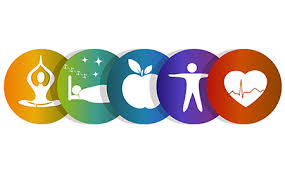 ZA DOBRO JUTRO
ZA DOBRO JUTRO
Moja aktivnost te bo popeljala v magični svet sproščanja.
Najprej popij en velik kozarec vode, da bo Tvoje telo čisto in pretočno.
Sledila bo meditacija .... Kaj to sploh je?
Sama sem se z meditacijo srečala pred nekaj leti, 
na eni od ur joge, ki sem jih takrat obiskovala ...
»Meditacija ni sredstvo za dosego cilja, ker je sredstvo in cilj.« 
(Krišnamurtijai Krisšamurti)
Meditacija je pomembno orodje pri doseganju našega notranjega ravnotežja. Naši dnevi so napolnjeni z umsko dejavnostjo, zato je zelo blagodejno, če si vzamemo nekaj časa, da um sprostimo in se umaknemo iz sveta misli. Seveda je naš um v začetku kot nevzgojena živalca in skače in beži in se nikakor noče umiriti.
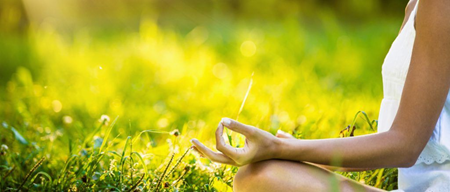 Kako naj meditiram?
Vse misli dopustimo, ničemur se ne upiramo. Ko uspemo gledati med meditacijo tok naših misli, kot da bi se skozi nas vrtel film, se ne vpletamo vanje, jim ne dajemo več pozornosti in s tem energije. Ker jih ne hranimo več, počasi izginjajo in mi se znajdemo v blagodejni tišini, ki nas zdravi in pomirja.
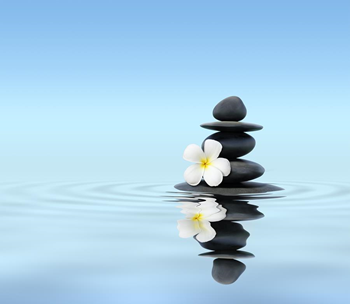 Zdaj pa si le odpri priponko in uživaj v vodeni meditaciji...


               


 NAMASTE
Vodena meditacija
ČAS JE ZA VITAMINE
ČAS JE ZA VITAMINE!!!
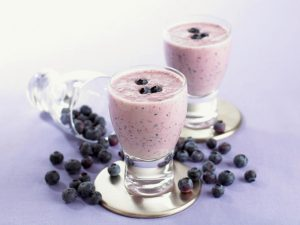 Iz sestavin, ki jih najdeš v domačem hladilniku ali shrambi zase in za svoje bližnje pripravi vitaminsko bombo!
Kako se lotiti izdelave smutija?
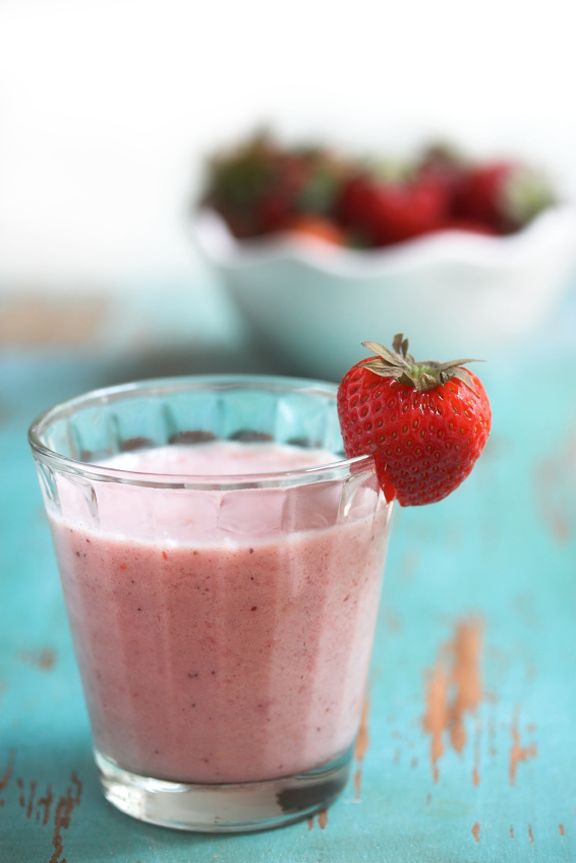 Nič lažjega: 
Poišči sestavine: sadje, med, zeleno zelenjavo (npr. špinača), lahko pa tudi mleko / smetana / jogurt ...
Premisli, če je kombinacija živil za tvoj okus dovolj skladna in bo okus uravnotežen (ne prekislo, ne presladko). 
Živila daj v mešalnik ali pa jih pretlači s paličnim mešalnikom.
Poskusi in izboljšaj po potrebi.
Nalij v kozarce in ne pozabi na primerno dekoracijo!
Fotografiraj, zapiši recept in nam pošlji!
JAGODNO –BANANIN SMUTI
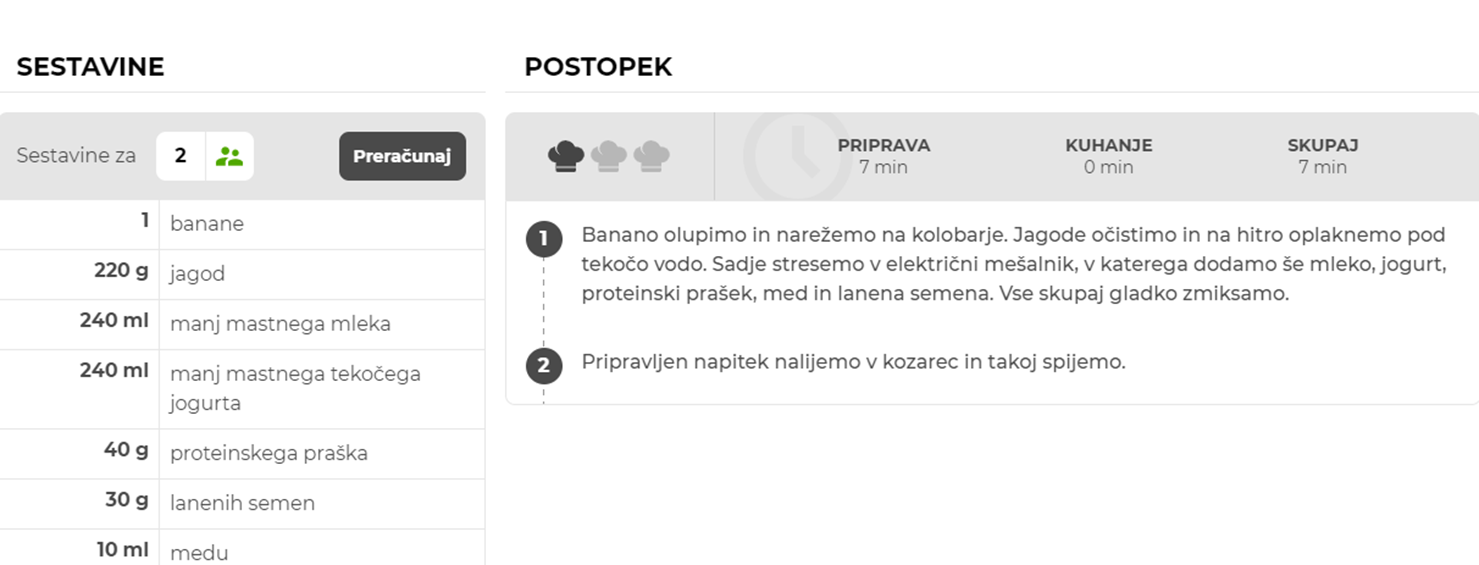 Še več idej: 
http://okusno.je/zdravo/cas-je-za-smuti.html
Če ti smuti ne diši:
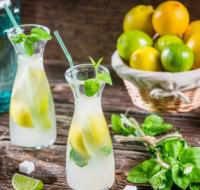 Najboljša limonada 
Voda z okusom
(Stay hydrate , kot nam svetuje Roševec v anketi)
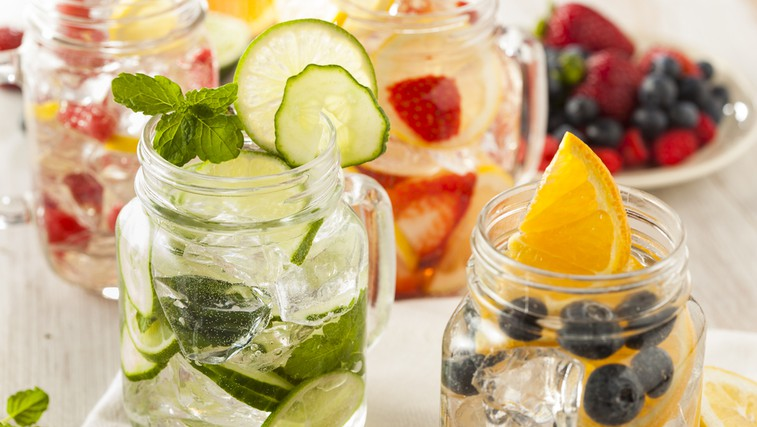 ZDRAVO OKOLJE
Ni zdravja brez zdravega okolja!
Najprej si poglej kratke filmčke:

Onesnaženost zraka z delci PM10: https://www.youtube.com/watch?v=lqnlHOulyUs

Mali ukrepi za bolj zdravo okolje: https://www.youtube.com/watch?v=baxCv9WIaCE

Podnebne spremembe: https://www.youtube.com/watch?v=wA-ulZWTYzI

Koliko posamezna država onesnažuje okolje: https://www.youtube.com/watch?v=VWOHVc7G-UI

Ohranimo deževni gozd: https://www.youtube.com/watch?v=wA-ulZWTYzI
Pozabavaj se in reši ekoviz za osnovne šole:Klikni na: Eko kviz
Klikni tukaj za reševanje kviza!
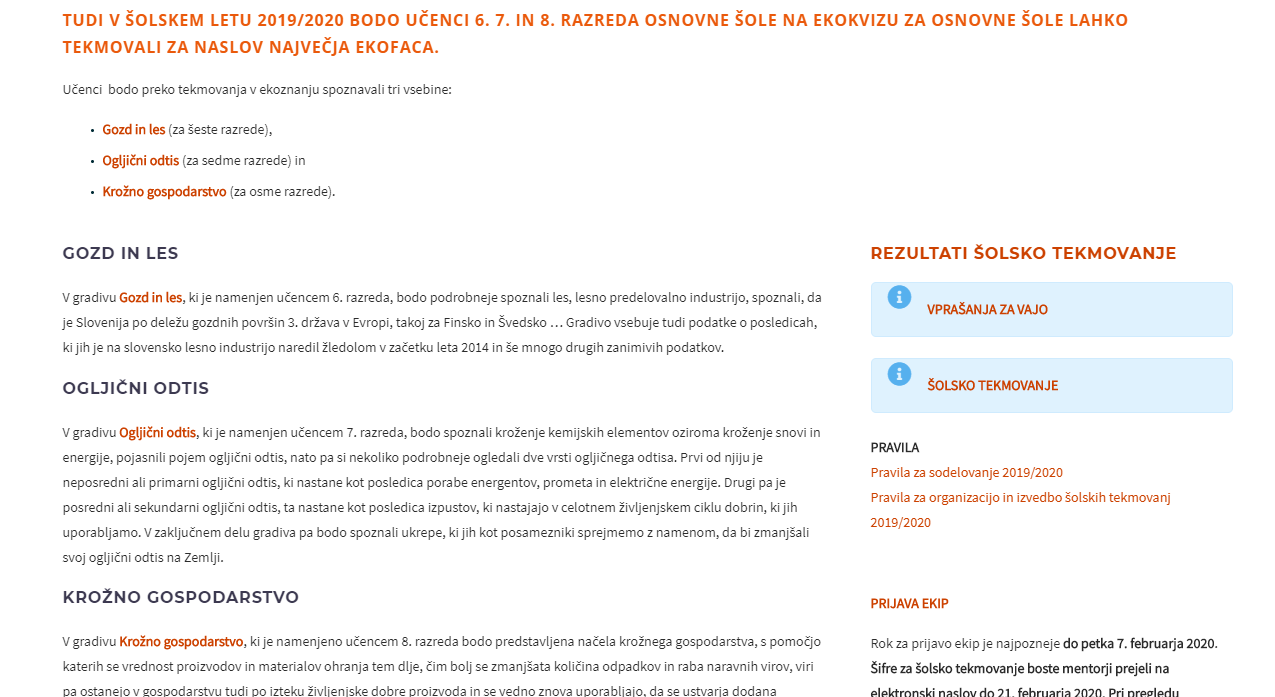 Če klikneš na oranžno geslo, si lahko prebereš več o tematiki, ki je v kvizu.
Seveda ne boš sodeloval ˝zares˝, ampak za lastno vajo in da kaj novega spoznaš!
Kviz lahko rešuješ večkrat!
NOVI IZZIVI
Sedaj pa te vabim, da sprejmeš enega izmed naslednjih izzivov in se ga resnično lotiš:
IZZIV 1: Izdelaj mandalo iz naključnih materialov
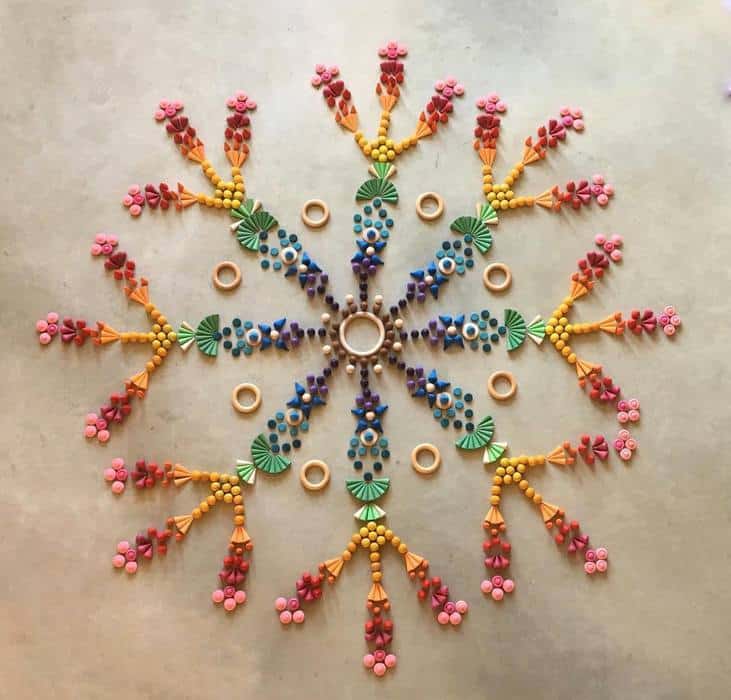 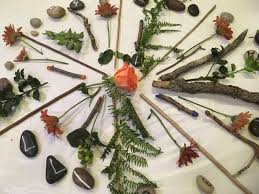 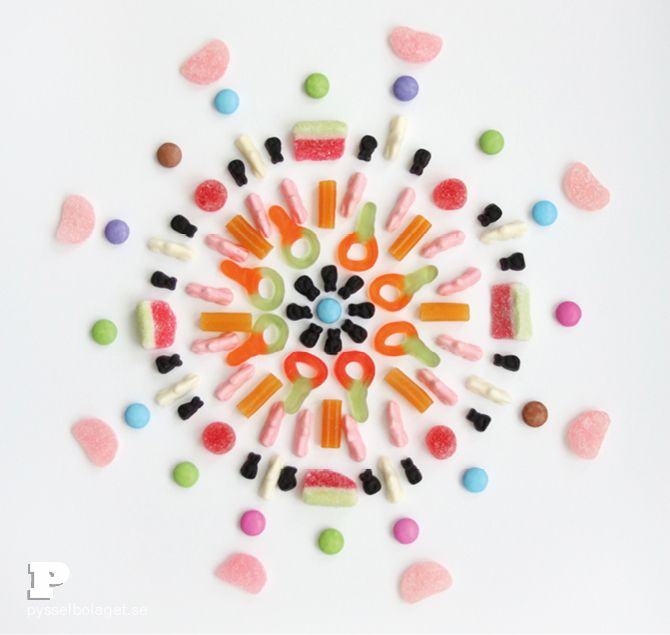 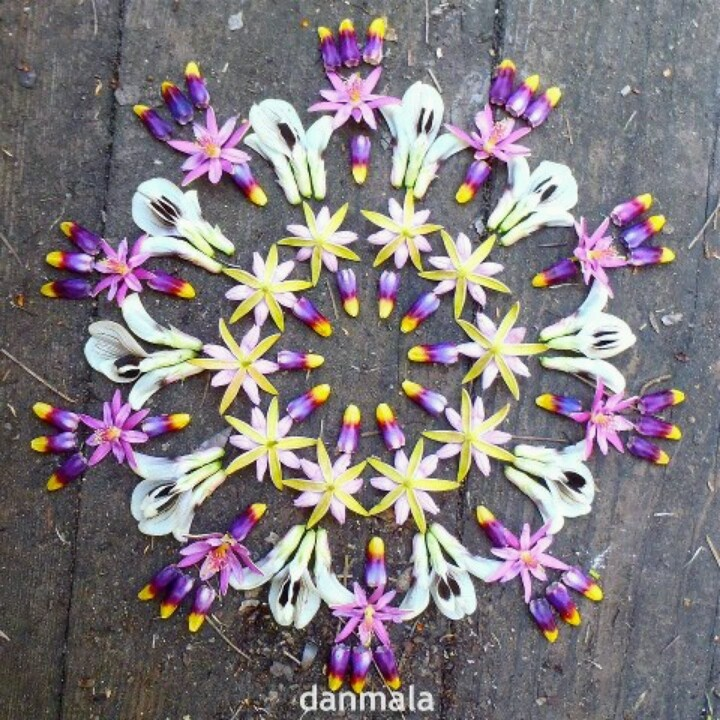 Kaj je mandala?
To je starodavni duhovni simbol, ki ga pogosto uporabljajo v umetnostni terapiji in kot obliko meditacije za umiritev. V somerni popolnosti kroga se skriva nekaj, kar nas še lažje napelje k ustvarjanju.,
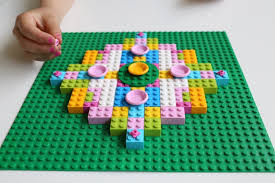 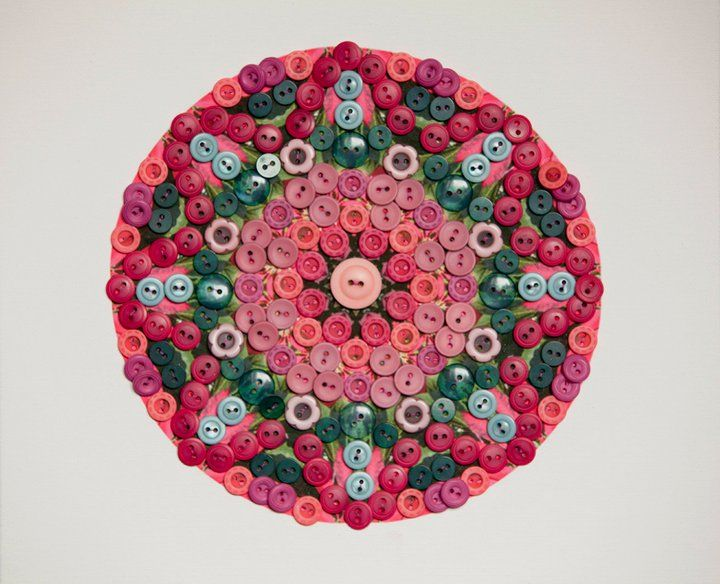 IZZIV 2: Pospravi enega izmed svojih najbolj razmetanih predalov ali omaro
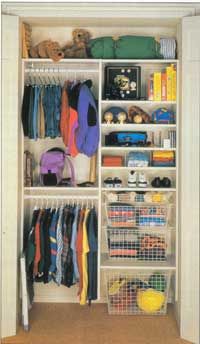 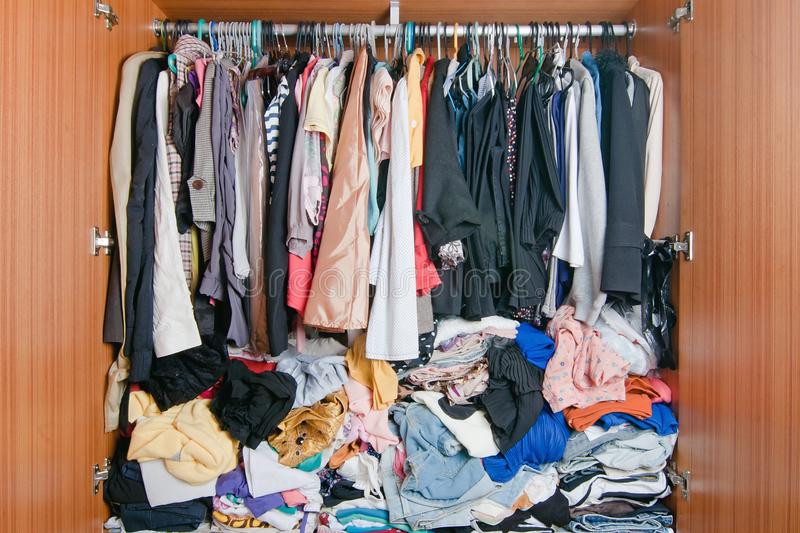 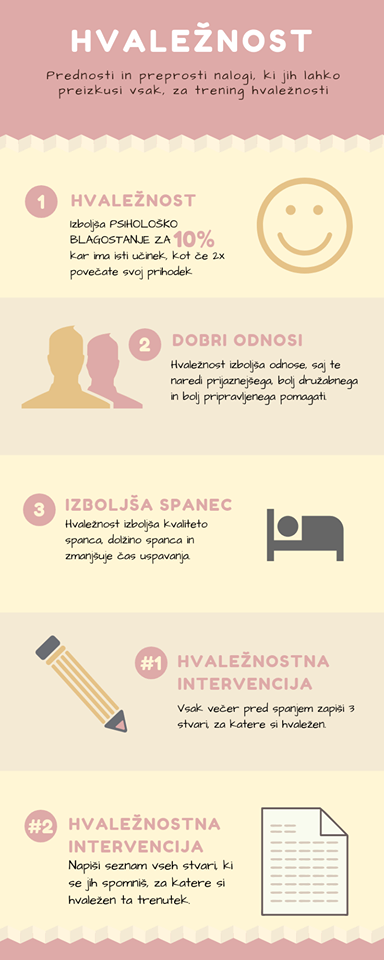 IZZIV 3: Napiši pismo hvaležnosti                                     enemu od svojih bližnjih
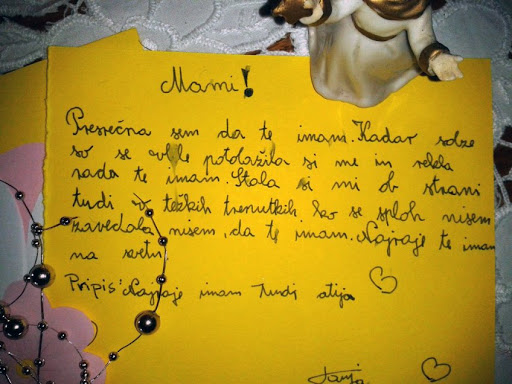 IZZIV 4: Na spletu ali v dnevnem časopisu poišči najboljšo šalo / vic / karikaturo ... o koronavirusu in nam jo pošlji. Smeh je pol zdravja!
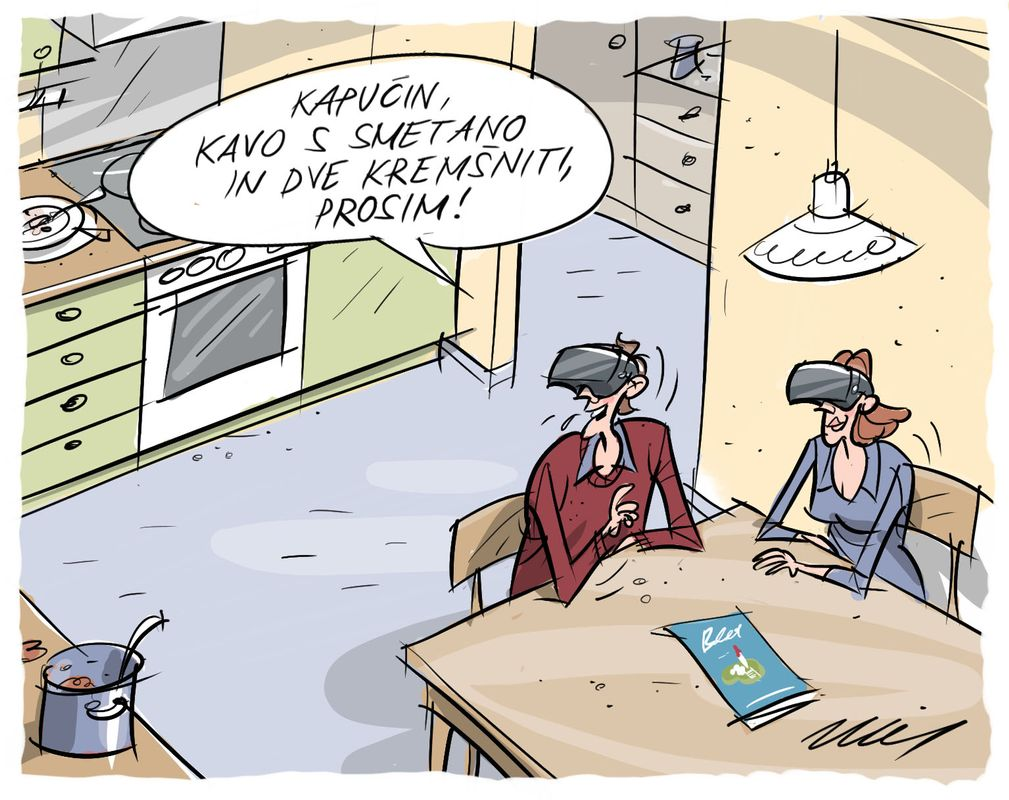 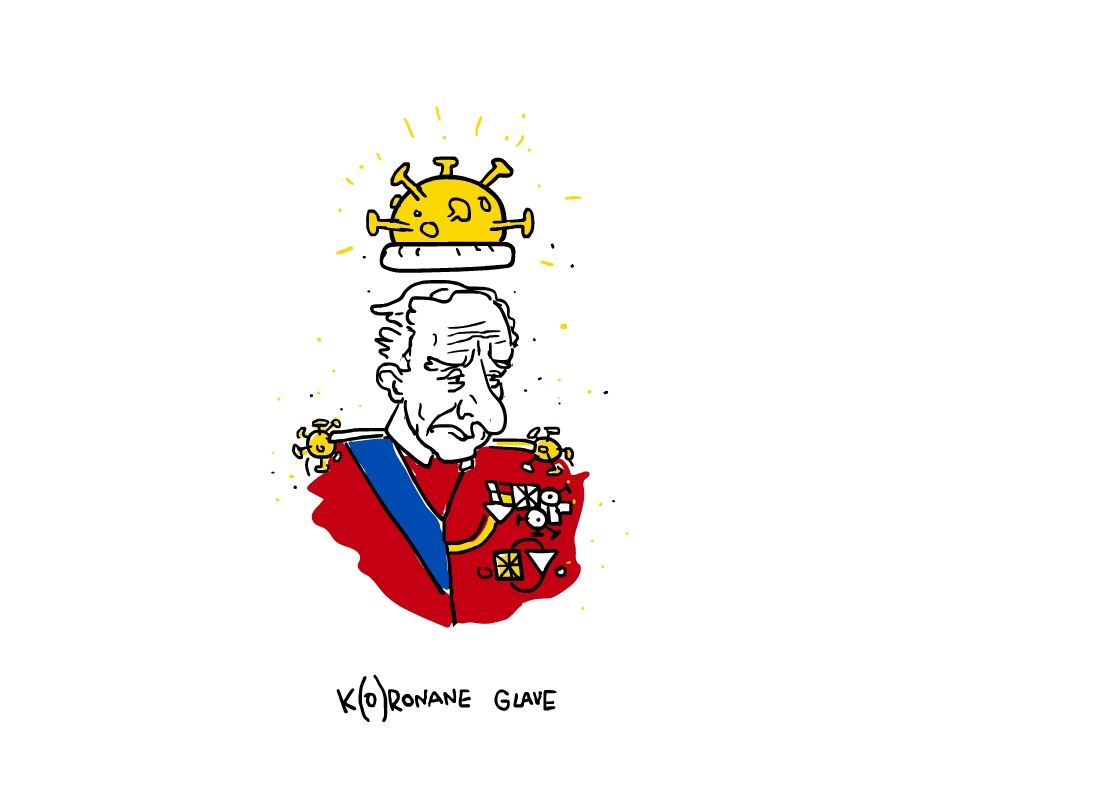 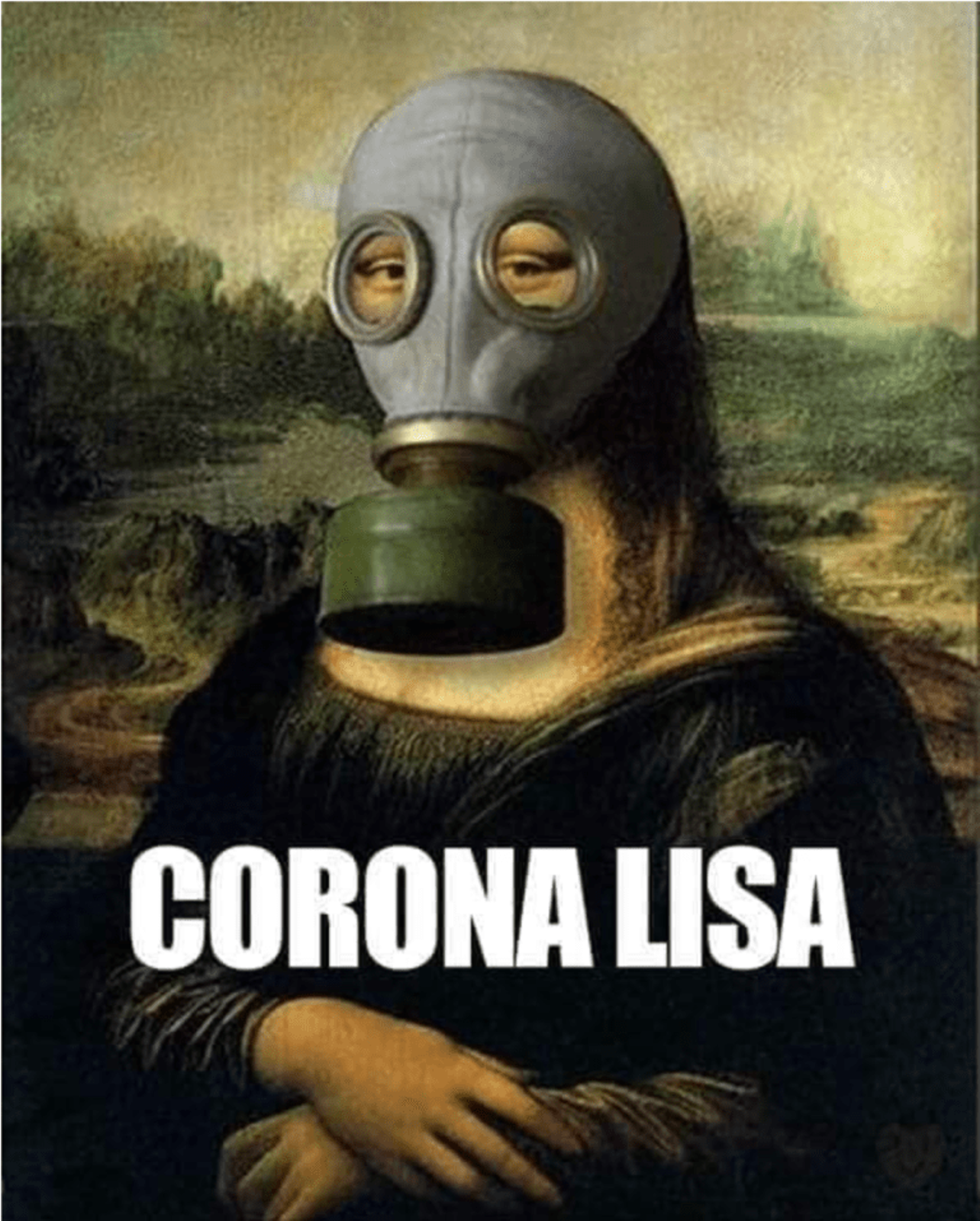 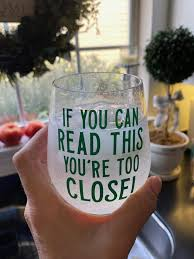 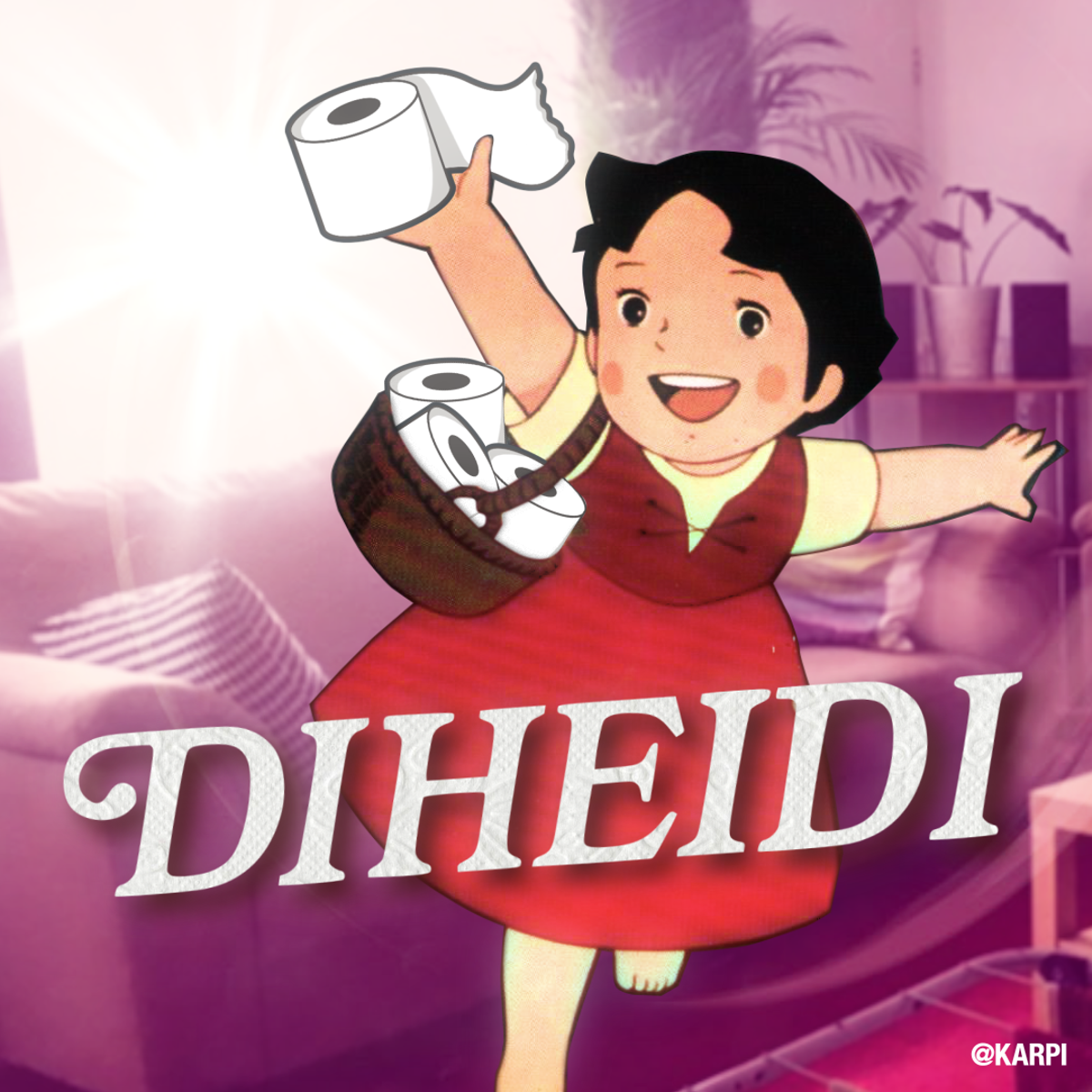 IZZIV 5: Izmisli si izziv za svoje sošolce!Izziv pošlji sošolcem po tvojem ustaljenem načinu (instagram, mail, snapchat...), pa da vidimo!POZOR: Izziv naj bo tak, da podpira cilje ZDRAVJA. Upoštevaj še kriterije: - izziv je sprejemljiv (ni žaljiv, nesramen, neprimeren ...)- je izvedljiv (za ta čas izolacije)- dovolj zabaven- ni nevaren
IZZIV 6: Izdelaj origami metuljčka!Klikni za navodilo
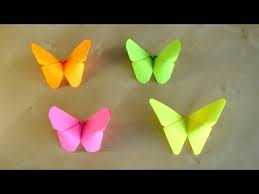 ZA KONEC SE RAZMIGAJ
Izvedi enega izmed predlaganih programov za popoln zaključek dneva. Ne goljufaj!
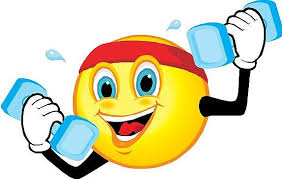 7-minutni trening za celo telo
Joga za začetnike
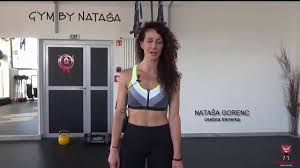 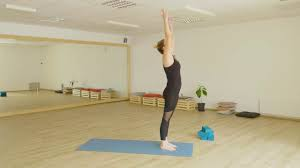 Z vadbo nadaljuj tudi v naslednjih dneh!
Pilates vadba
Tabata vadba
Vaje za raven trebuh
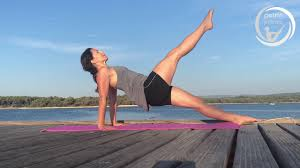 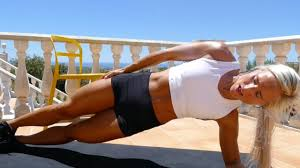 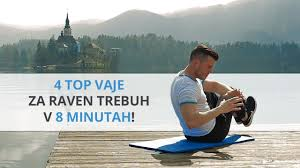 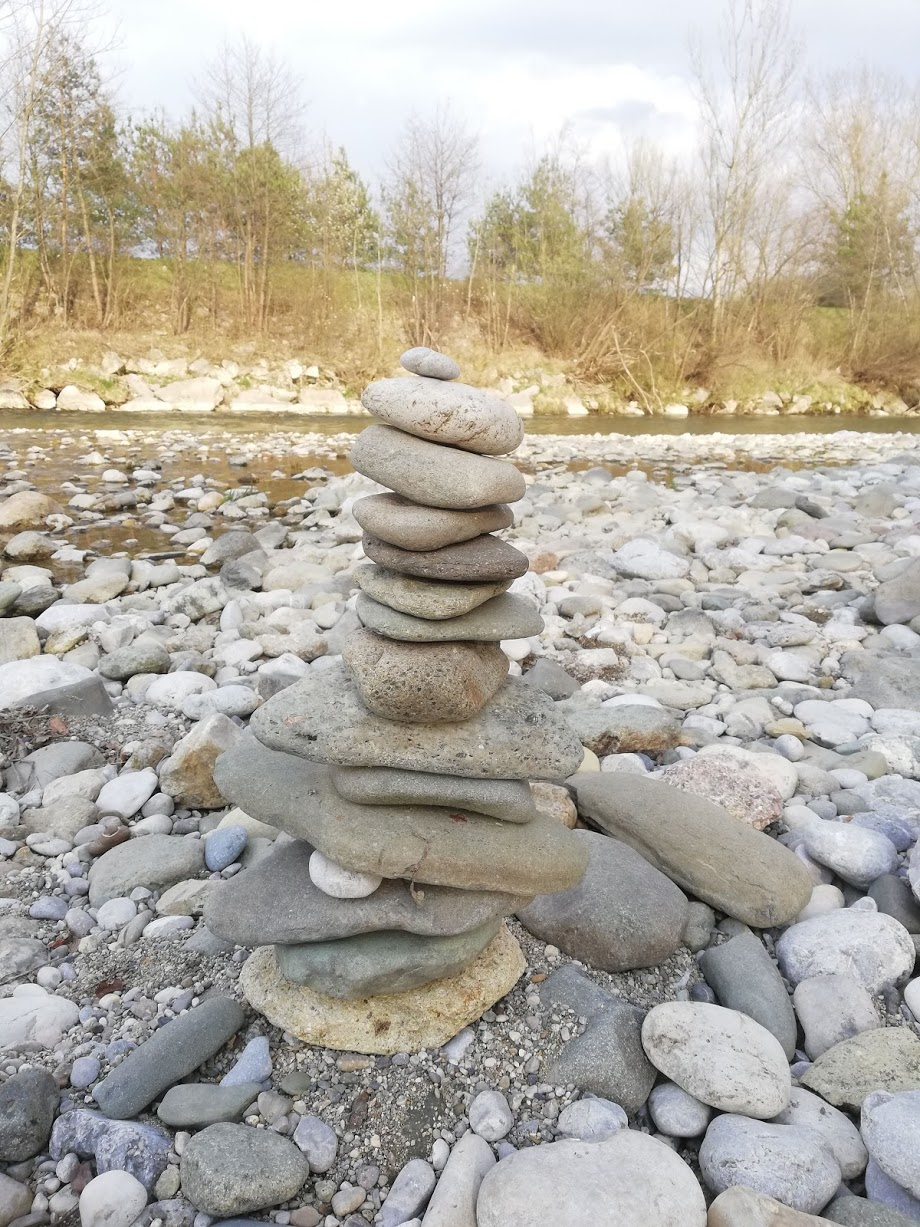 Dragi Roševec / Roševka!
Upam, da smo ti pripravile zanimivo in prijetno dopoldne! 
Vse nastale fotografije pošlji svojemu sošolcu ali sošolki, ki je zadolžen za posredovanje gradiva.
Lahko pa nam pošlješ tudi kako sporočilo na naše e-naslove!
Od doma te lepo te pozdravljamo in ti mahamo 3 Maje!!!
Ostani doma!

Ostani zdrav/-a!
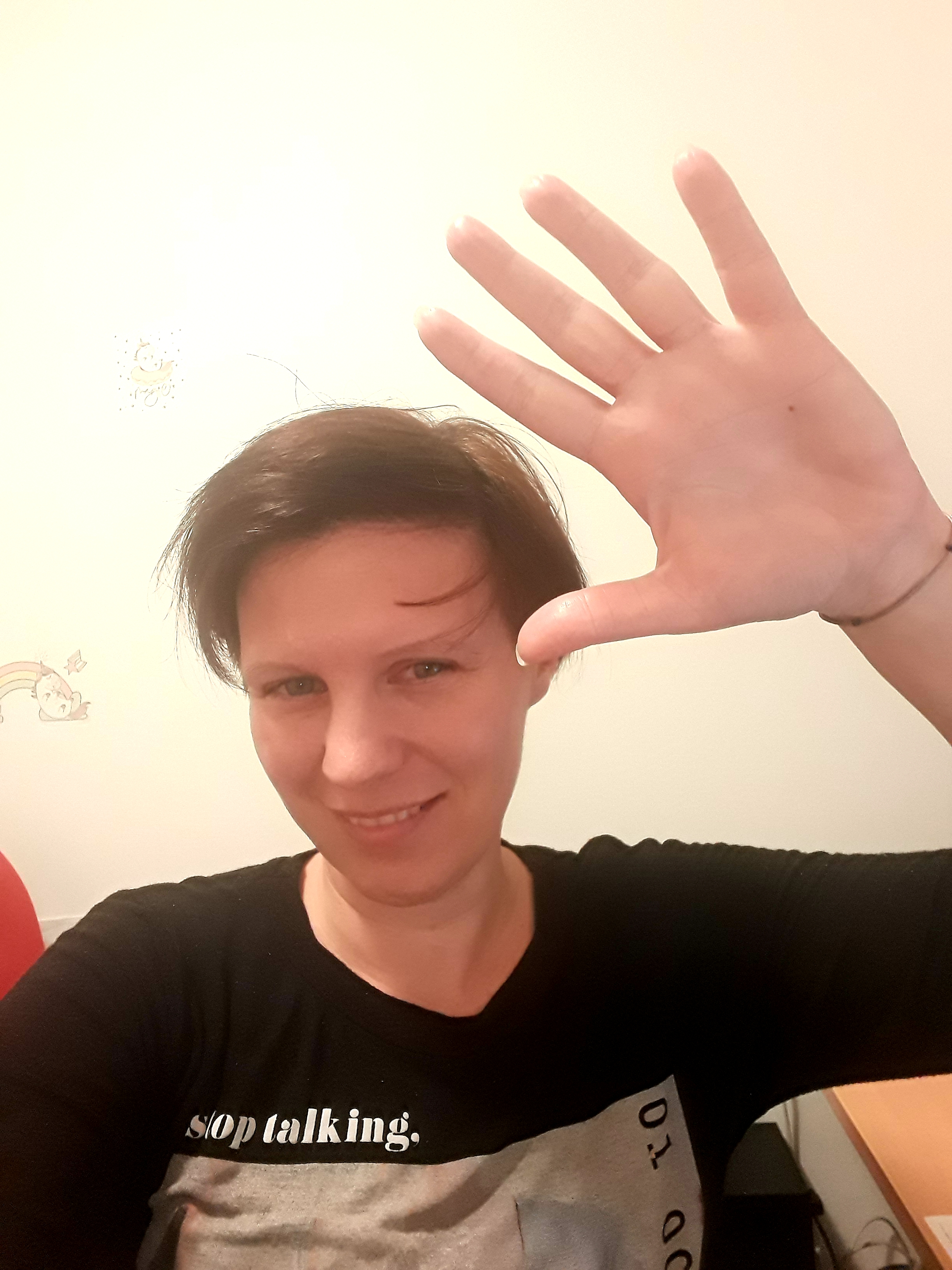 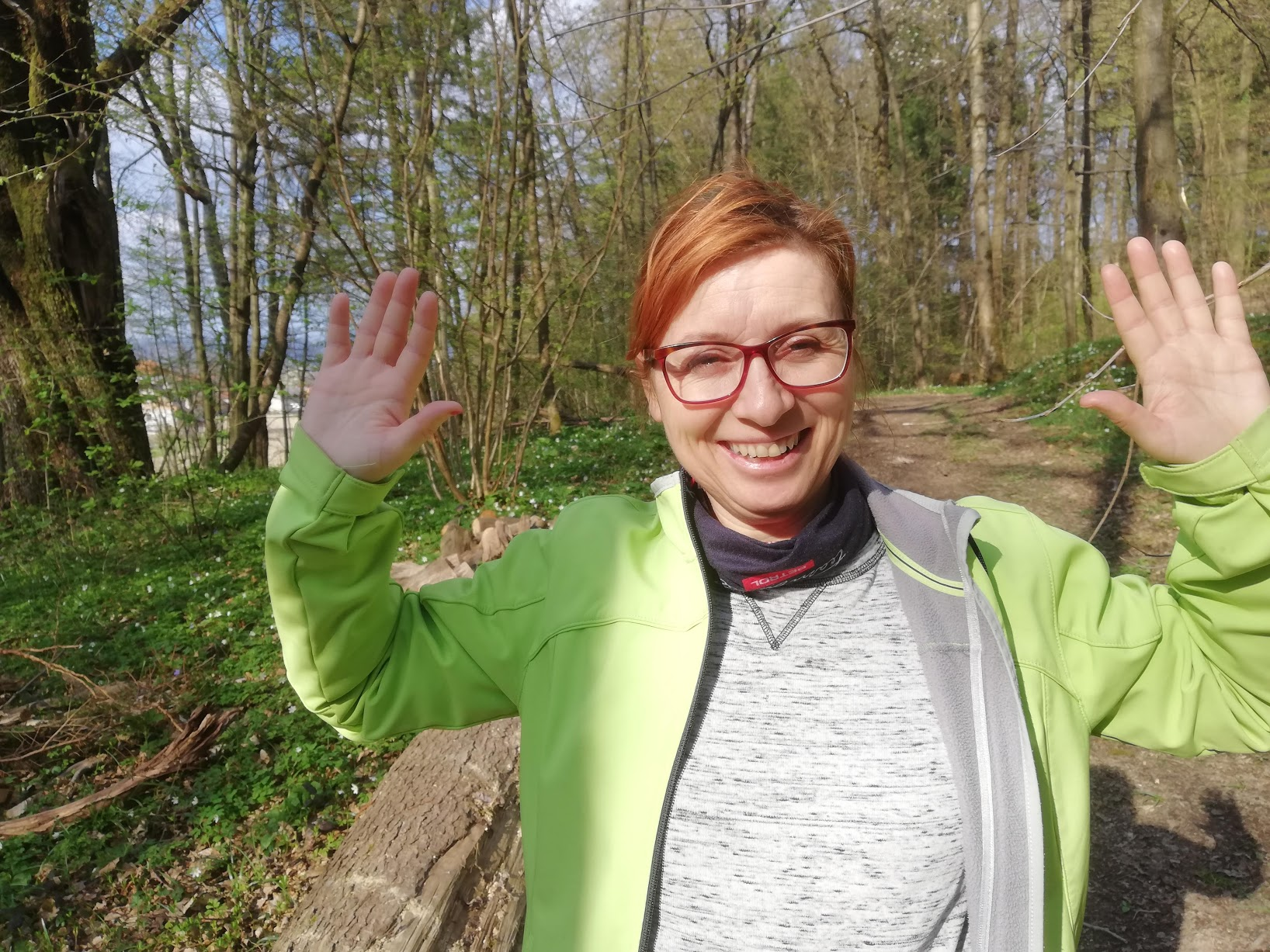 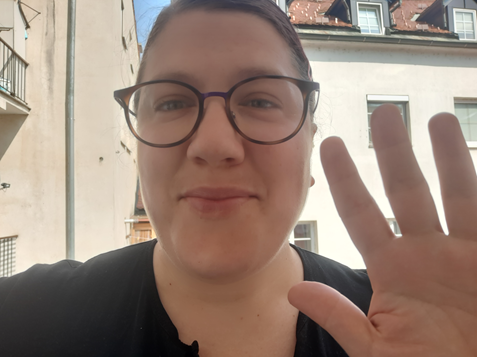 POSEBEN DODATEK SAMO ZATE
NAJBOLJŠIH PET NAČINOV, DA TAKOJ OMILIŠ STRES:
Pojdi na sprehod.

Poklepetaj s prijateljem ali drugo bližnjo osebo.

Predstavljaj si nekaj pozitivnega ali optimističnega.

Zavrti si glasbo in zapleši.

Trikrat globoko in pozorno vdihni in izdihni.
NAJBOLJŠIH PET NAČINOV,DA SKRBIŠ ZA SVOJE TELO:
Potrudi se, da se dovolj naspiš.

Vzemi si čas za zdrav zajtrk.

Vsak dan pojdi na svež zrak.
(Pa čeprav samo na  balkon.)

Vsak večer delaj jogo, raztezne ali dihalne vaje.

Privošči si dolgo toplo kopel.
NAJBOLJŠIH PET NAČINOV,DA OKREPIŠ DUŠEVNO ZDRAVJE:
Piši si dnevnik hvaležnosti.

Uporabljaj pozitivne misli/izreke, ki ti nekaj pomenijo.

Zavedaj se svojih prednosti.

Odpuščaj si napake.

Spomni se, kako si v preteklosti premagal/-a težave.
NAJBOLJŠIH PET NAČINOVZA SREČNEJŠE ODNOSE:
Odpovej se starim zameram.

Resnično poslušaj, kaj ti govori sogovornik.

Prvi človeški stik v dnevu naj bo prijeten.

Spomni se, da ti ta oseba življenje tudi olepša.

Ne pričakuj, da bodo za vse tvoje potrebe poskrbeli drugi.
Najboljših pet načinov: povzeto po knjigi Mir: 50 vaj čuječnosti in sproščanja, da bomo vsak dan spokojnejši.
Če te še vedno tarejo skrbi:
Omeji stresne dejavnike
Ukvarjaj se s stvarmi, ki te sprostijo
Ohranjaj stike z zate pomembnimi ljudmi
Ohranjaj dnevno rutino
Omeji si ˝čas za paniko˝
Išči pozitivne novice
Humor
Pojdi v naravo
(povzeto po K. Musek Lešniku)
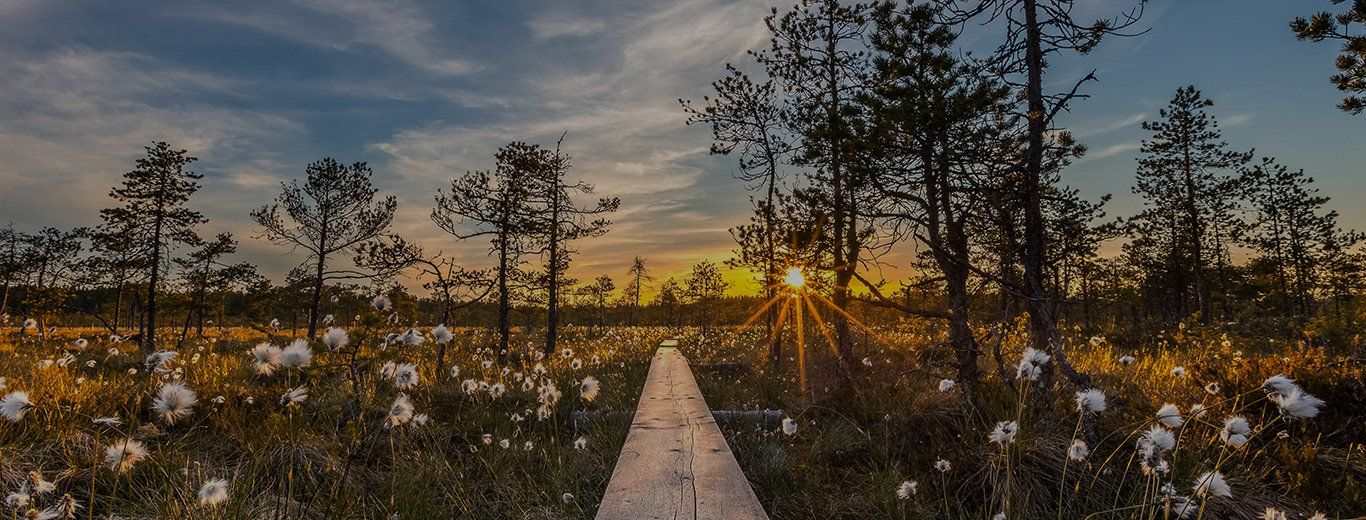 Če te še kar tarejo skrbi:
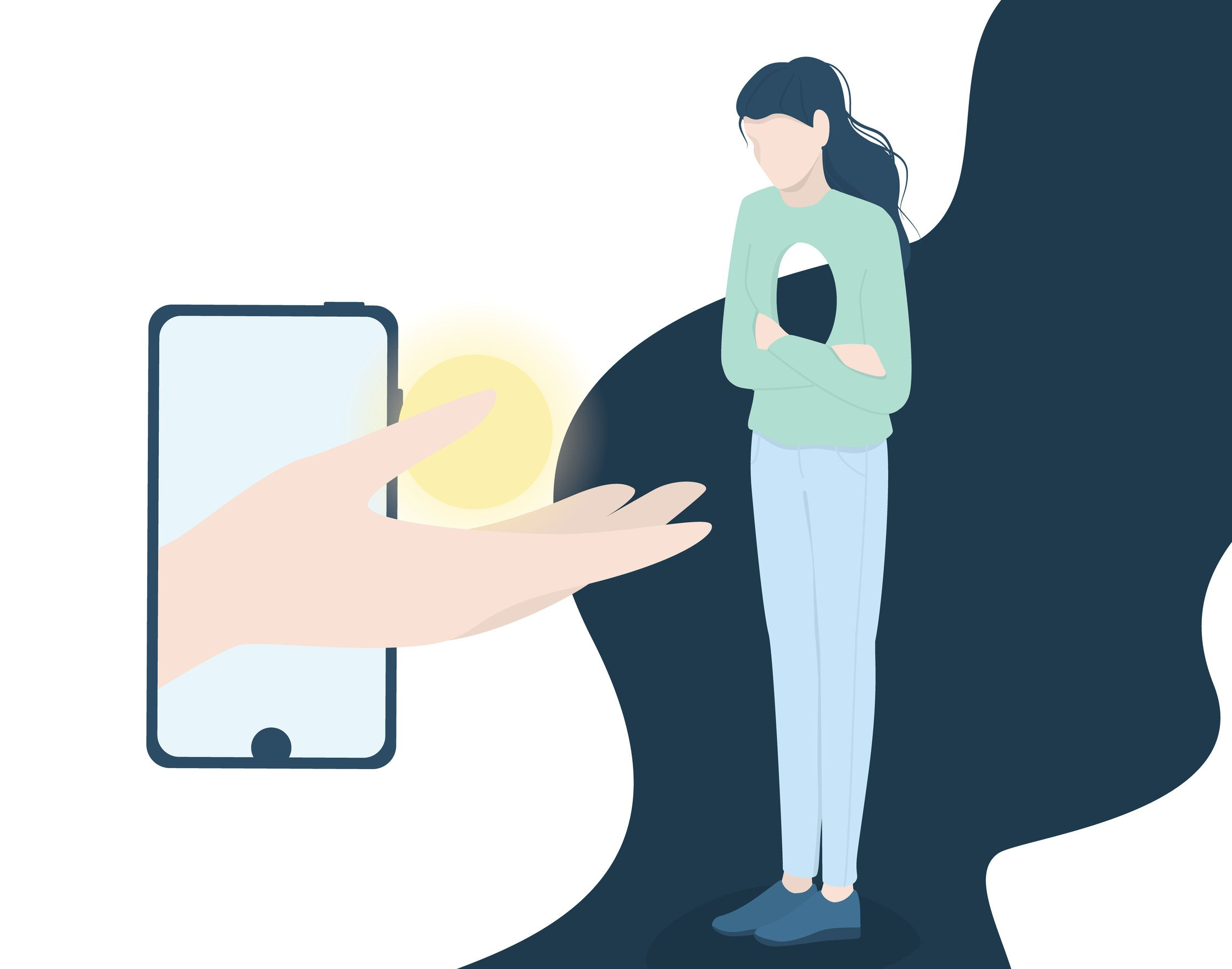 Strokovnjaki s področja duševnega zdravja v času epidemije koronavirusa, ki so na voljo za brezplačne razbremenilne pogovore:
https://www.nijz.si/sl/strokovnjaki-s-podrocja-dusevnega-zdravja-v-casu-epidemije-koronavirusa-na-voljo-za-brezplacne